Network TransformationLifecycle Maintenance
Jude F. Ognibene
Sr. Manager
Verizon Maintenance Engineering
Next Gen
Intelligent
Networks
(Core/Edge)
STP
DCS
Voicemail
SS7
SONET
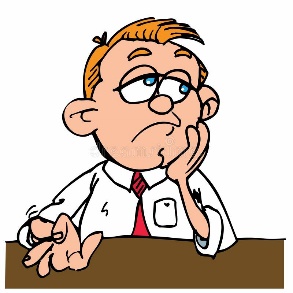 TDM
Telemetry
VoIP
Analytics
IP
Security
MUX
DWDM
Probes
Retired Networks??
SDN
&
NFV
Legacy / Traditional Networks
[Speaker Notes: VES:
Helping businesses work.
Global IP and network-based IT solutions.
One of the most connected backbone networks in the world.
Advanced cloud and security services.]
THE PROBLEM:
Support aging legacy networks while also supporting a growing portfolio of next-gen technologies

Static/Declining Operating Expenses
Growing liability for support of next-gen network deployments
Increasing support costs on legacy technologies
Increasing limitations on availability of parts and technical support
[Speaker Notes: VES:
Helping businesses work.
Global IP and network-based IT solutions.
One of the most connected backbone networks in the world.
Advanced cloud and security services.]
THE SOLUTION:








…Yeah, that’ll fix everything.
Negotiate!
Ask for Better Prices!
But we only call a few times a year!
All we need is T&M!
Mr. Vendor you’re too expensive!
[Speaker Notes: VES:
Helping businesses work.
Global IP and network-based IT solutions.
One of the most connected backbone networks in the world.
Advanced cloud and security services.]
Product Lifecycle Category Model
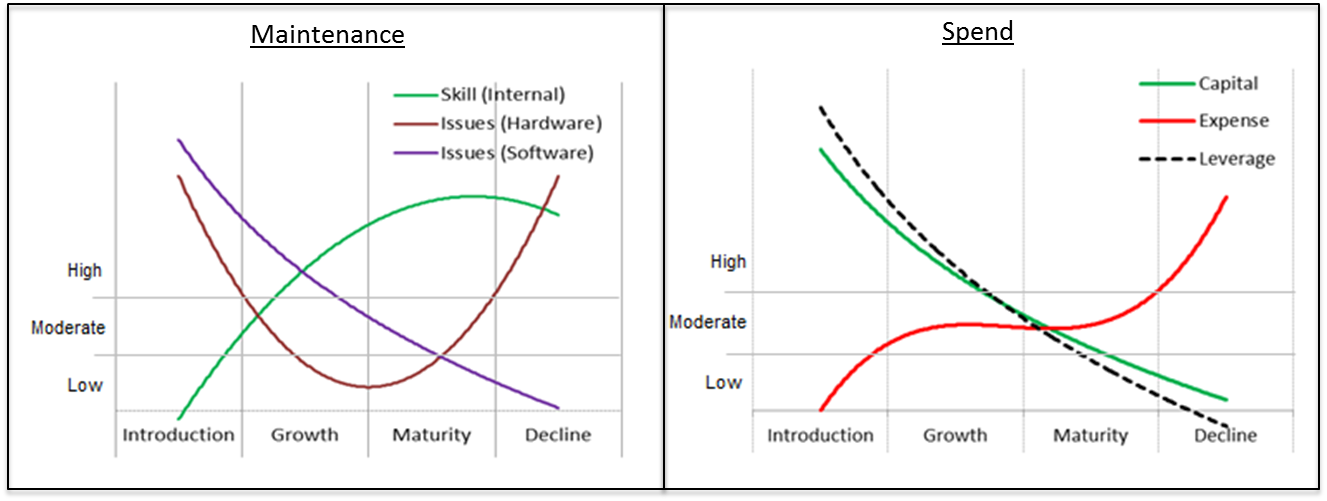 The answer may lie in an attempt to prevent future instances of past mistakes
Lifecycle Maintenance Considerations
When you have an attentive audience – Use it Wisely!
Lifecycle management requires governance and while it may be focused on deployment of new technologies, the same team can be chartered/empowered/forced to address legacy concerns.

New & Early Deployment
Wise use of internal and external leverage
Forward Thinking (Future Protections)
Mature  (BAU)
Pull all the levers
Benchmarking & iterative SLA Changes
Feedback loop begins / as-needed targeted decoms 
Evolution
Triggered by business plans or OEM End of Life 
Harvest rewards of Forward Thinking	
Wise use of internal leverage
Drive technology migrations
Sunset
Yes Virginia, there is a last day of support
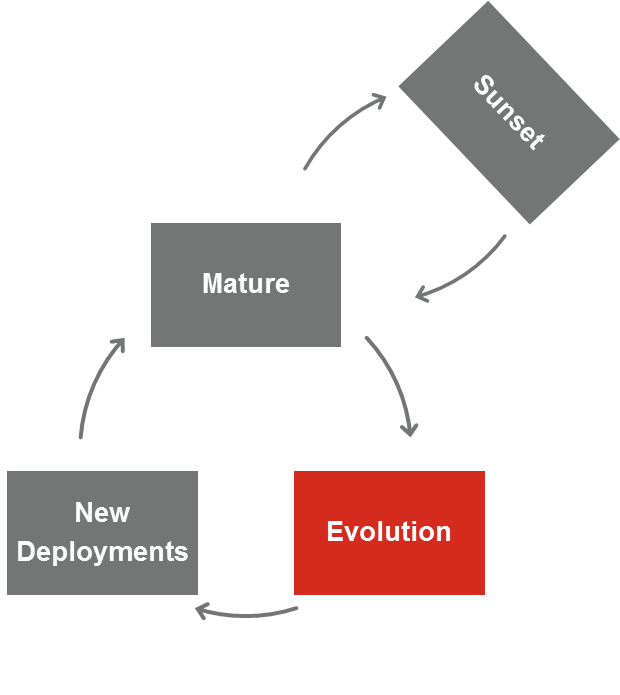 [Speaker Notes: VES:
Helping businesses work.
Global IP and network-based IT solutions.
One of the most connected backbone networks in the world.
Advanced cloud and security services.]